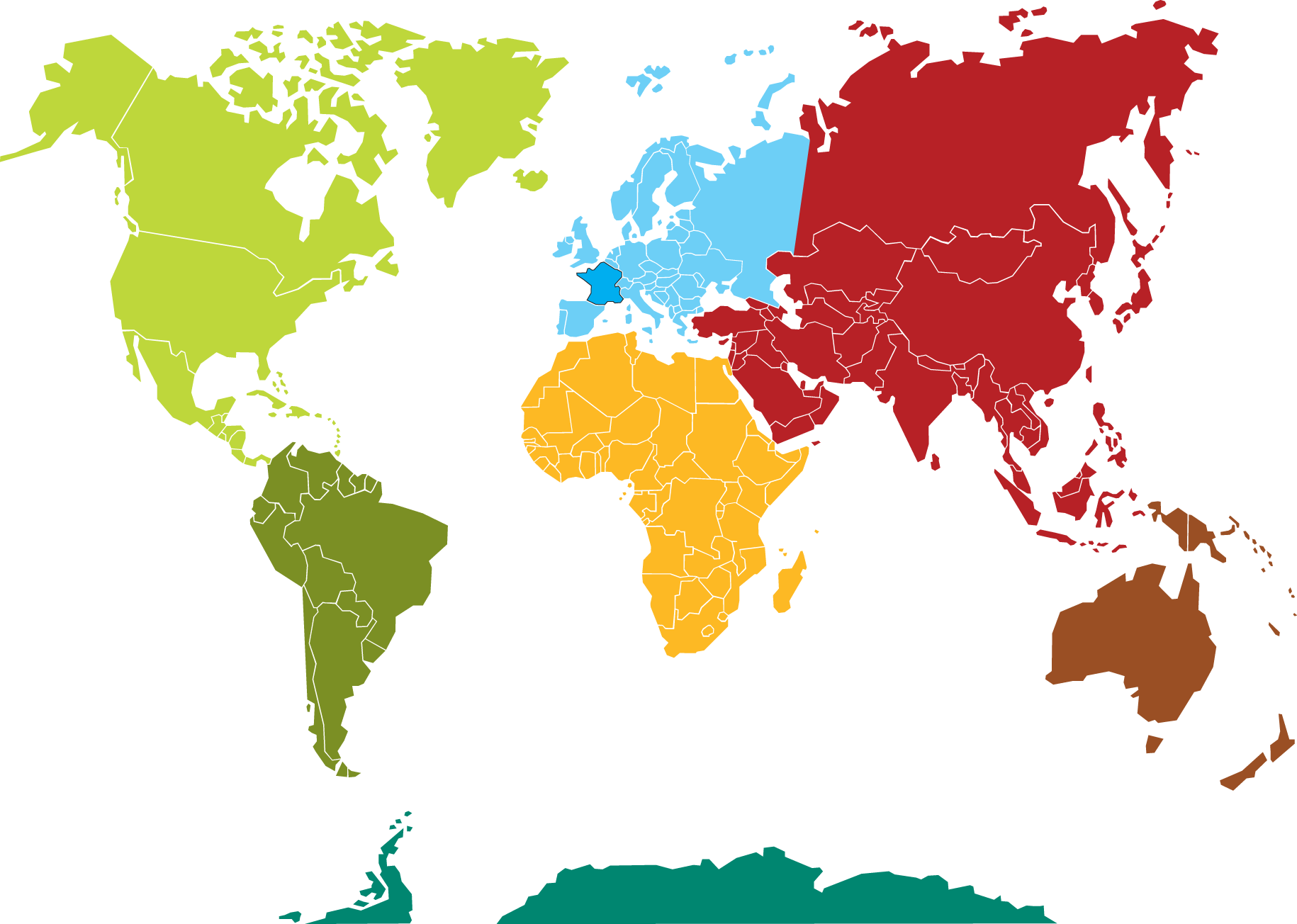 Les continents
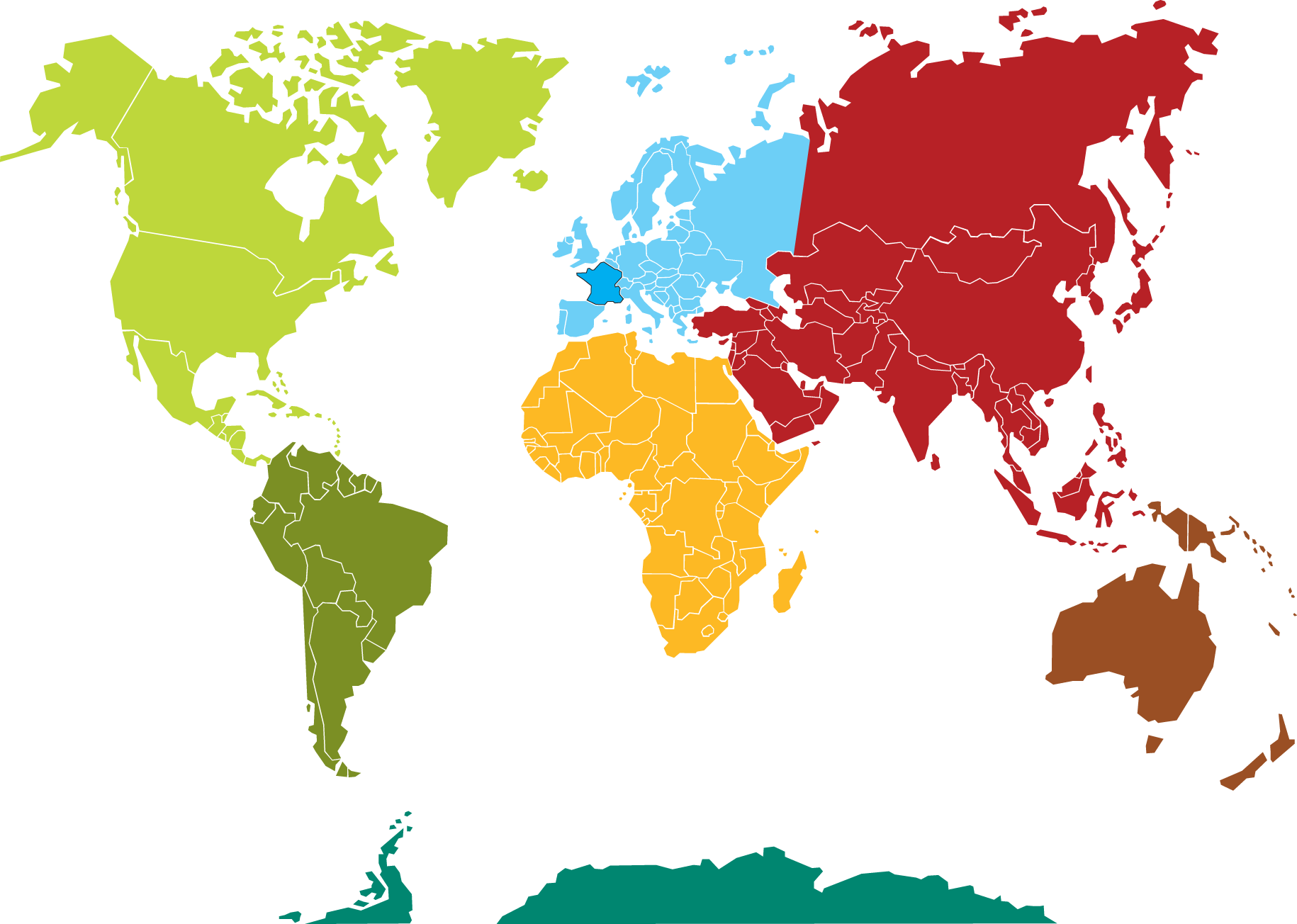 Asie
Amérique
du Nord
Europe
Océanie
Afrique
Amérique
du Sud
Antarctique
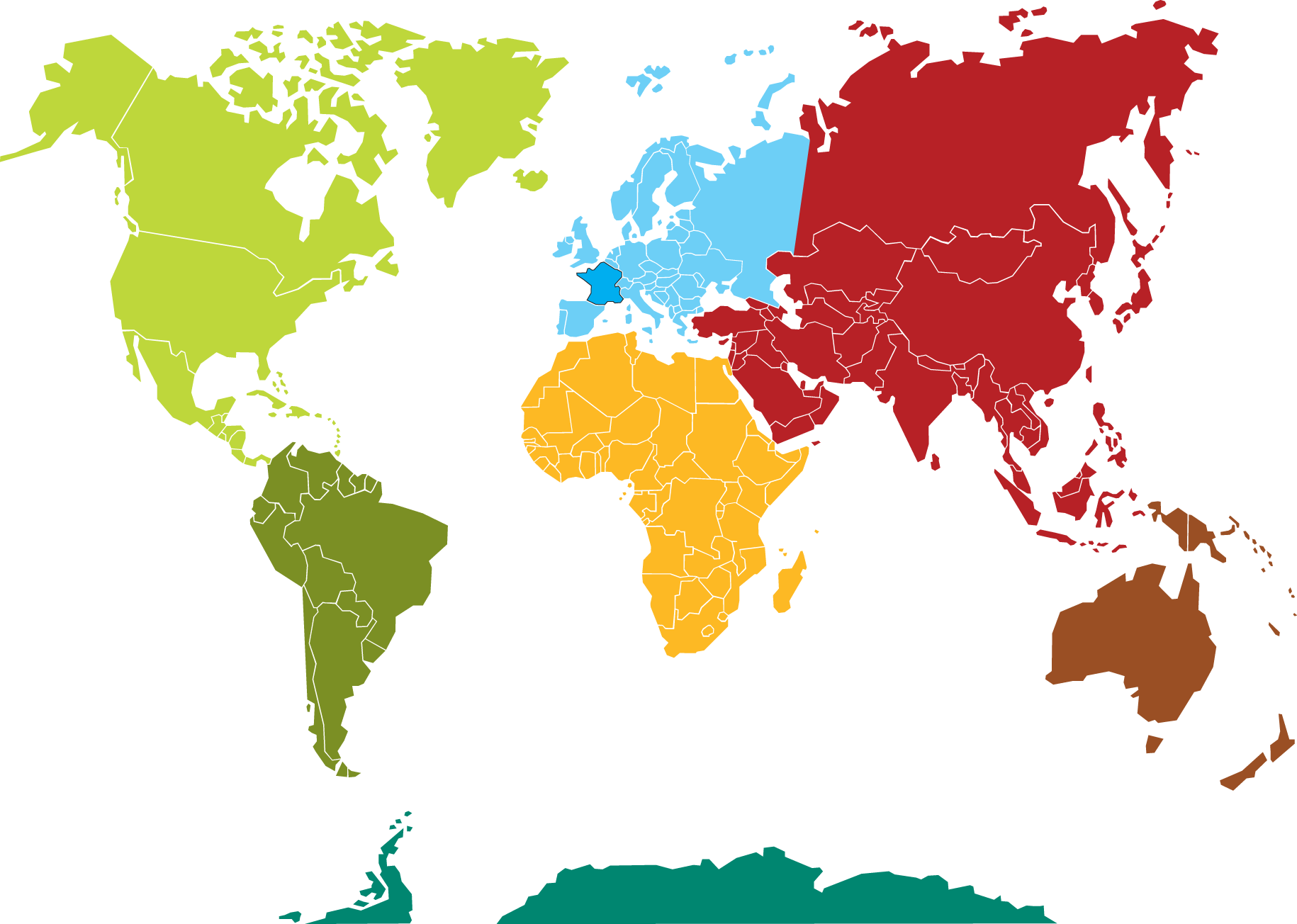 Les pays d’Europe et d’Asie
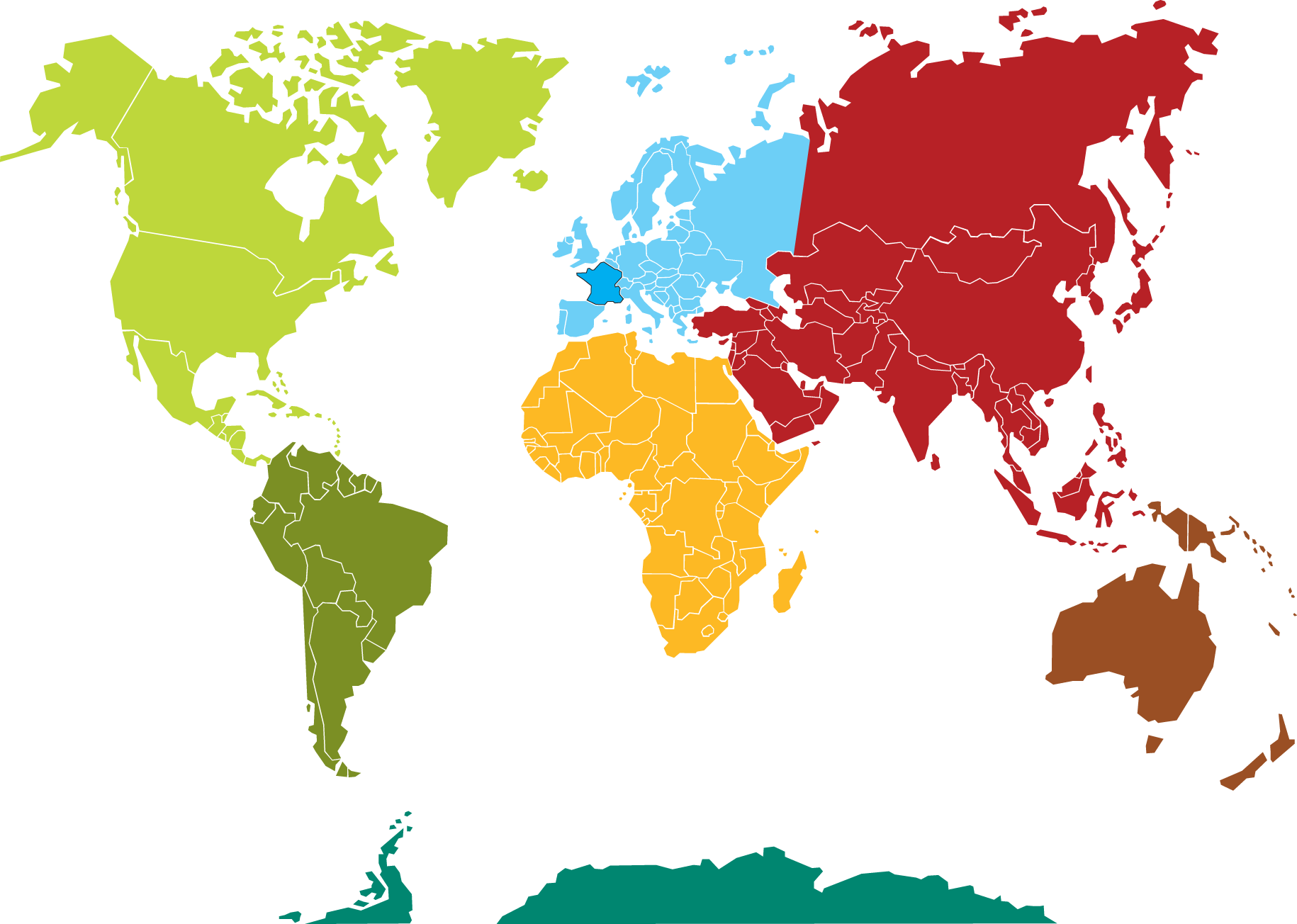 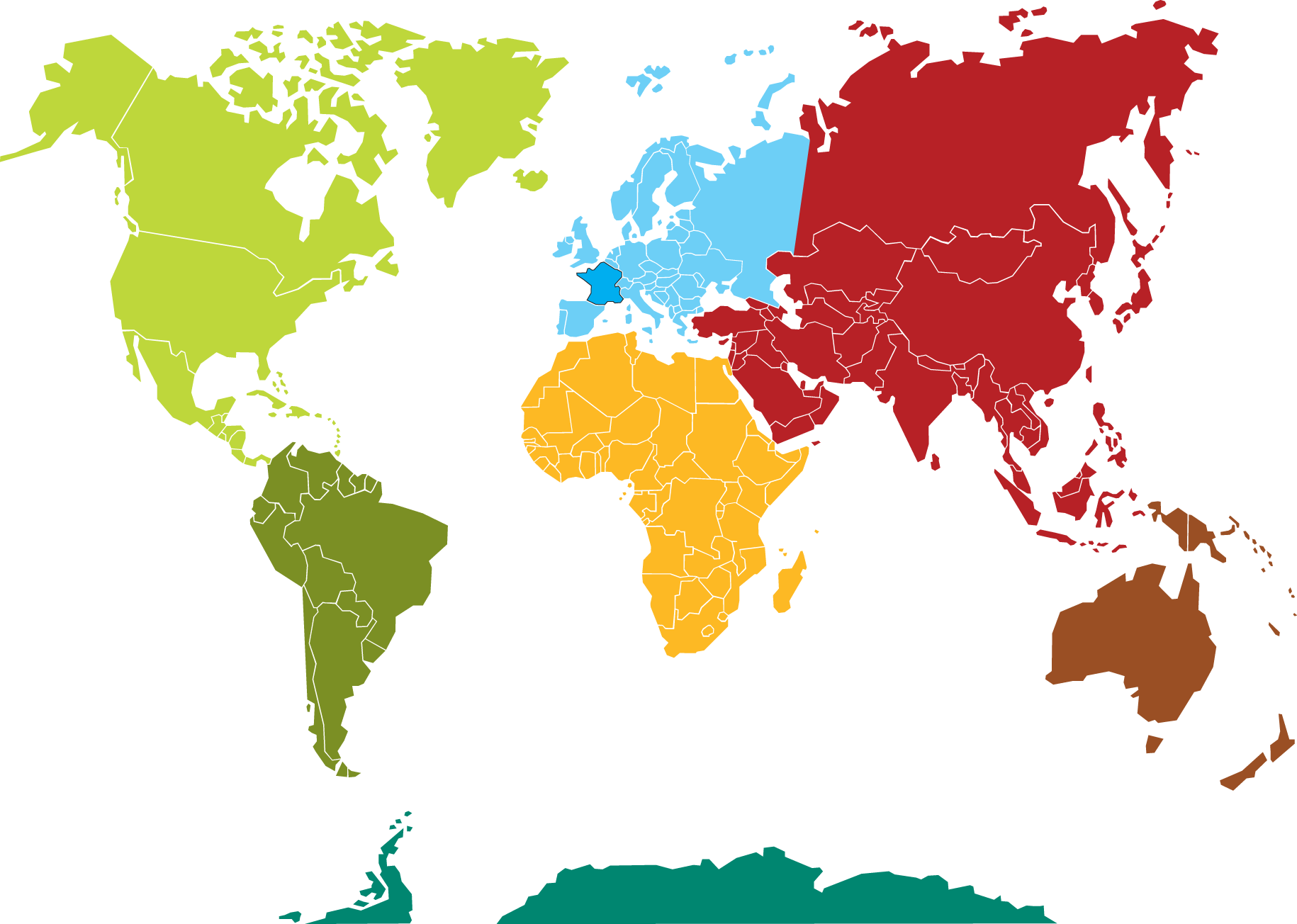 Allemagne
Russie
Japon
France
Chine
Inde
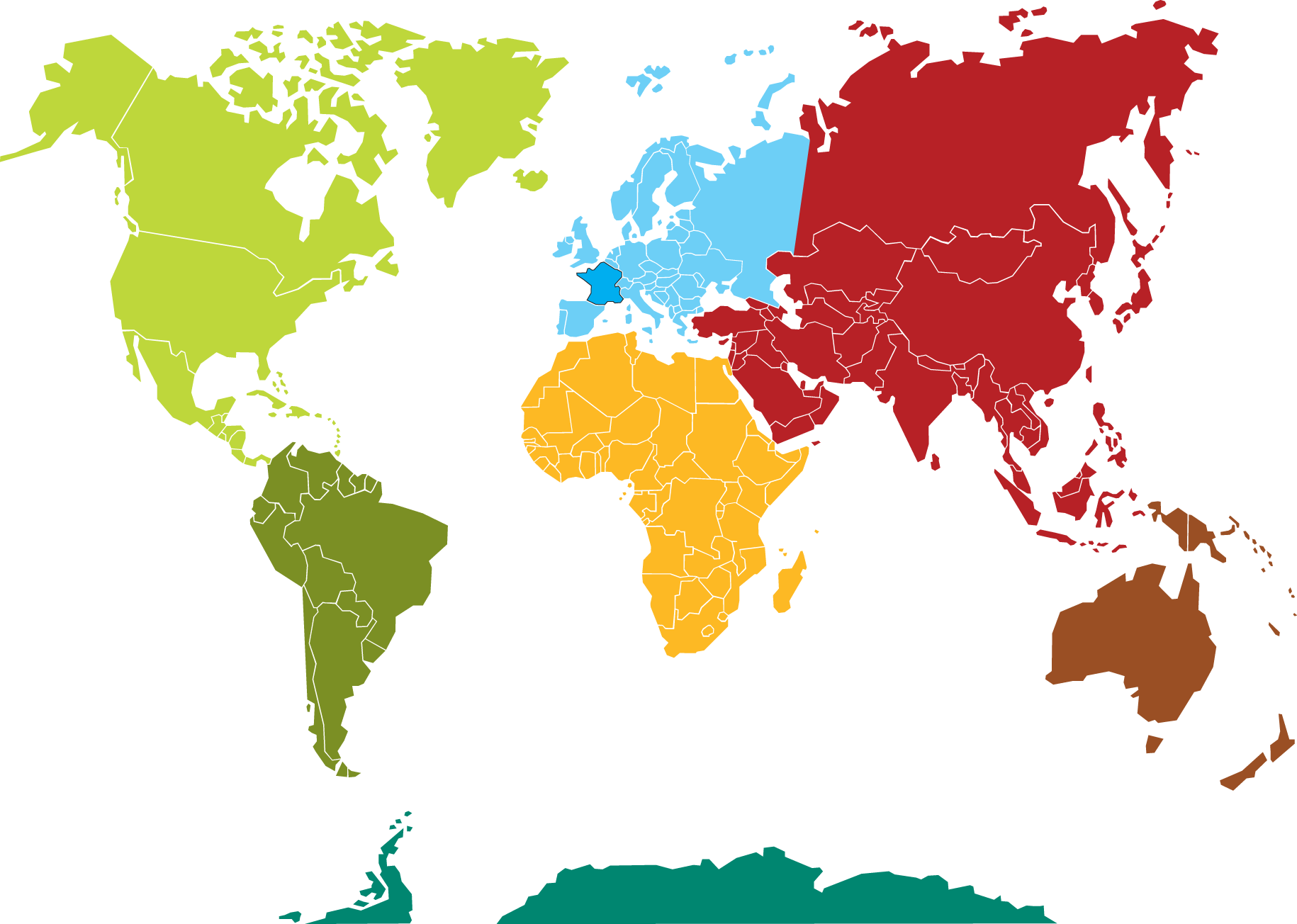 Prénom :
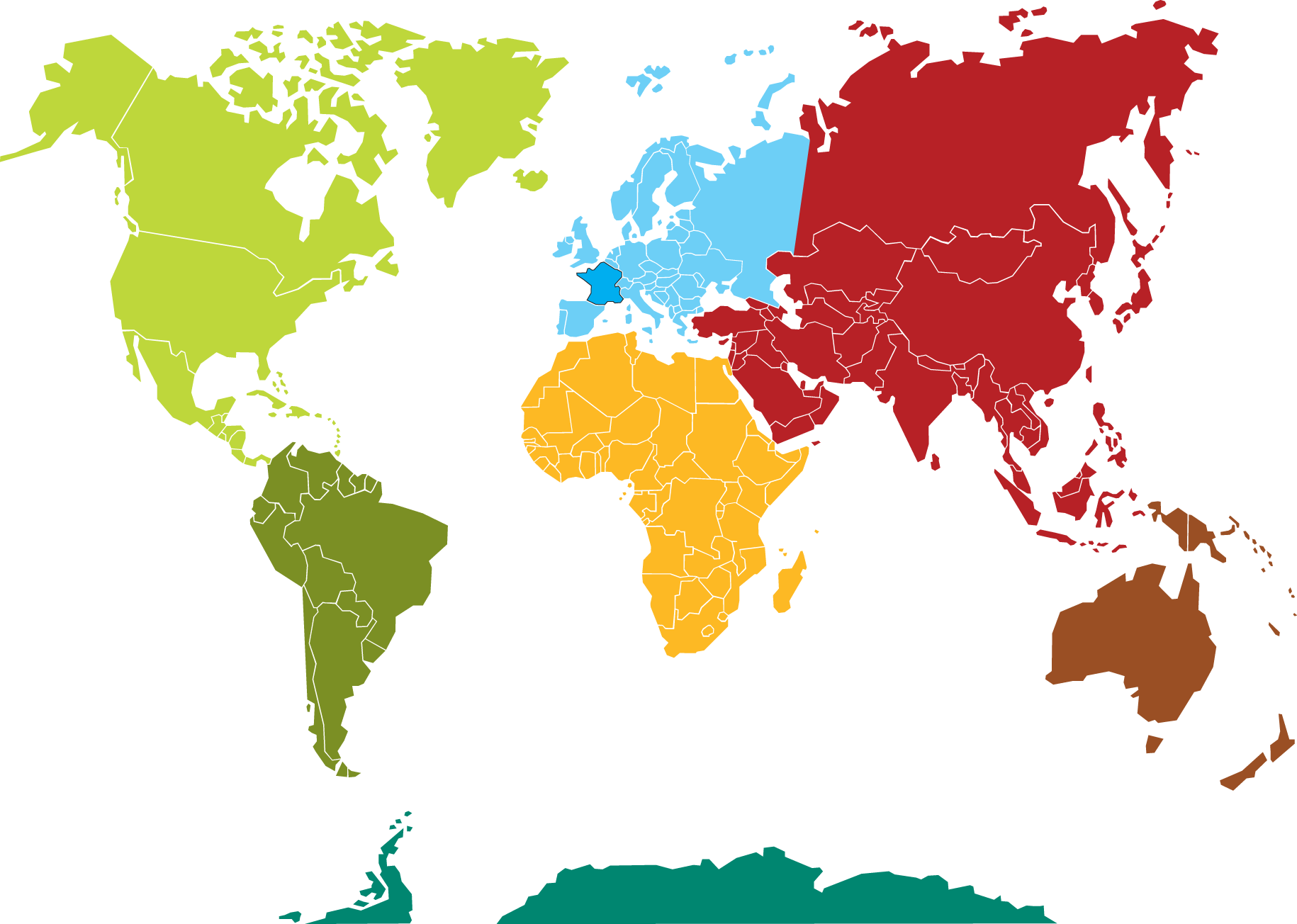 Les pays d’Afrique et d’Océanie
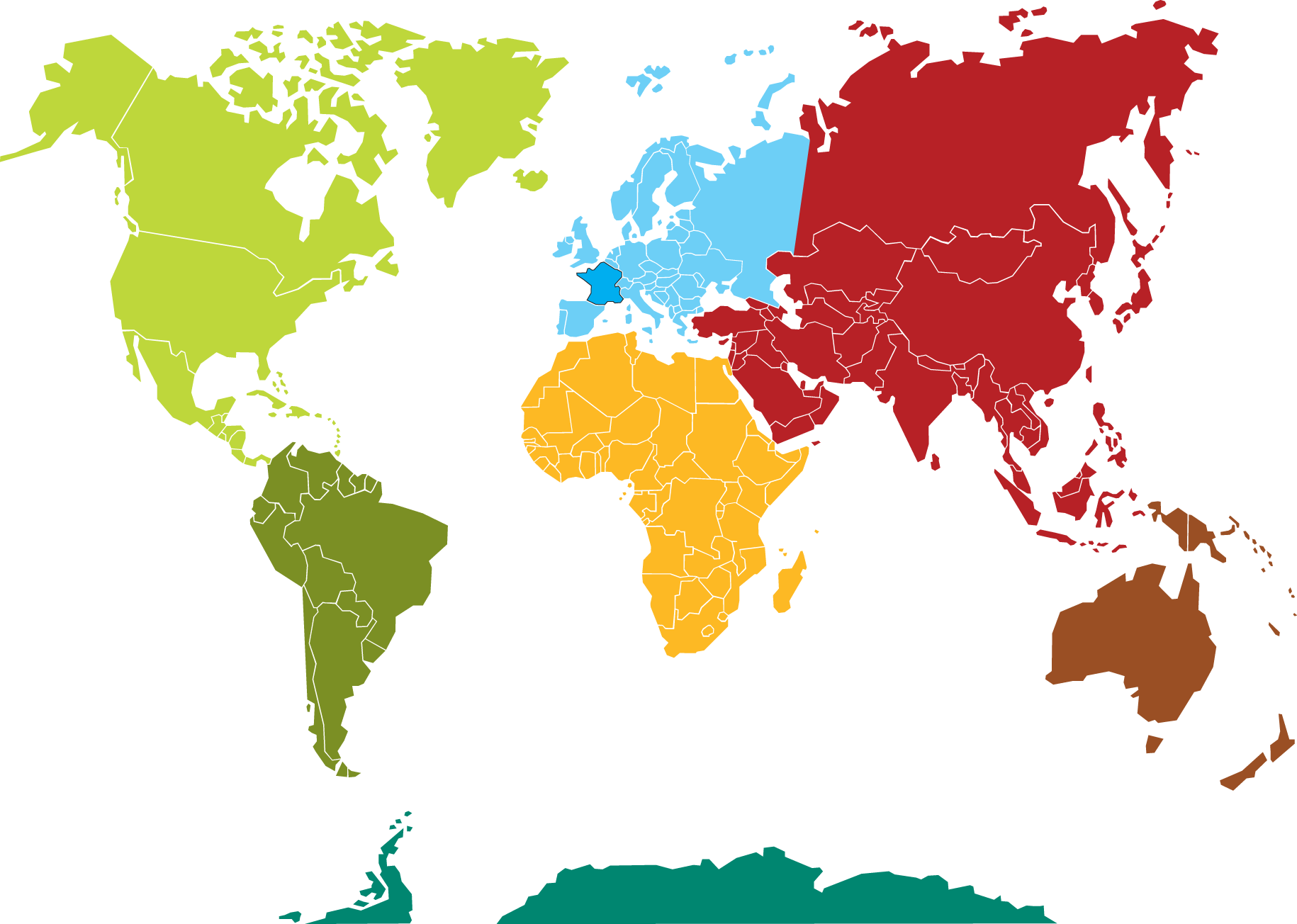 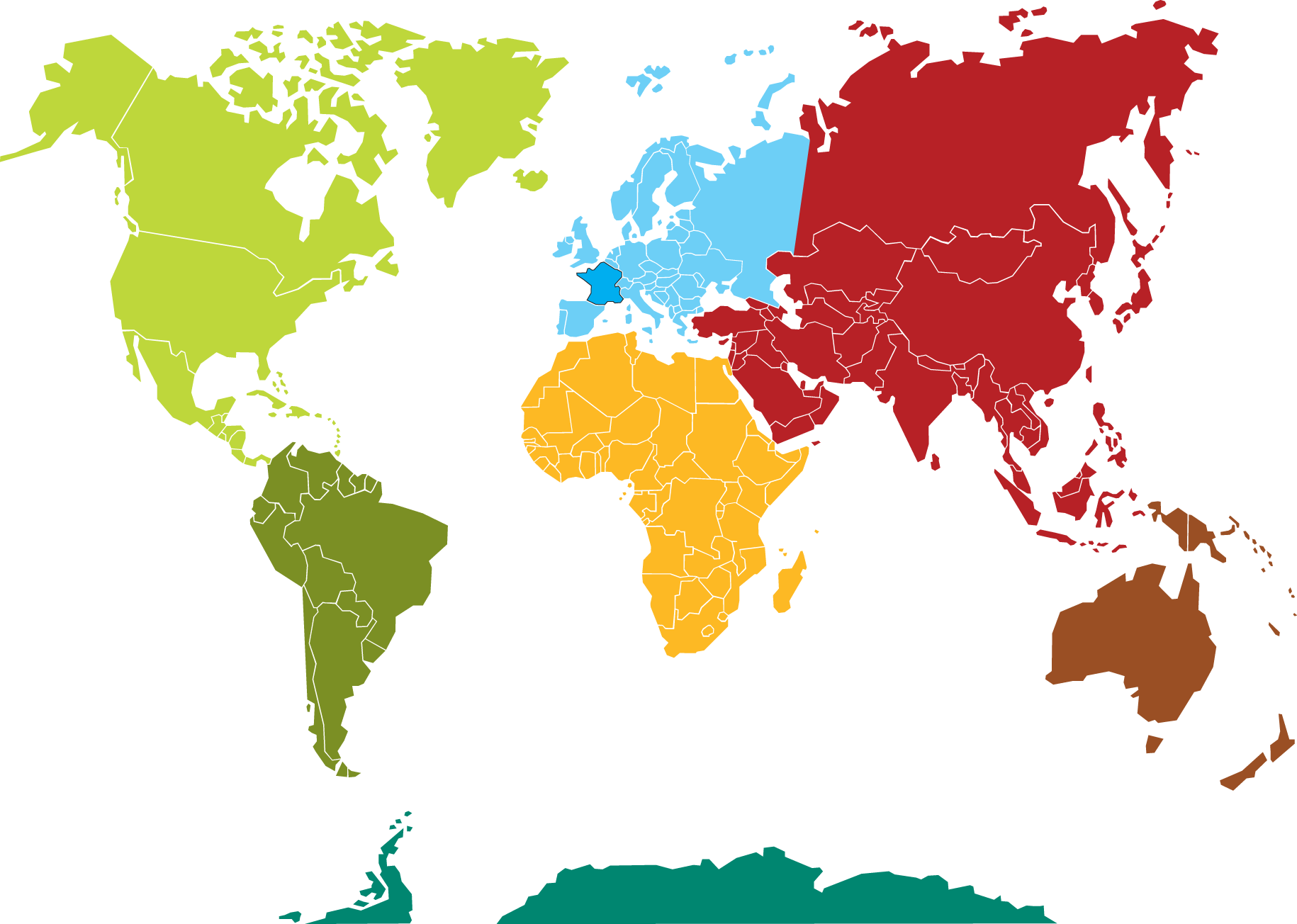 Egypte
Nigéria
Madagascar
Australie
Afrique du Sud
Nouvelle Zélande
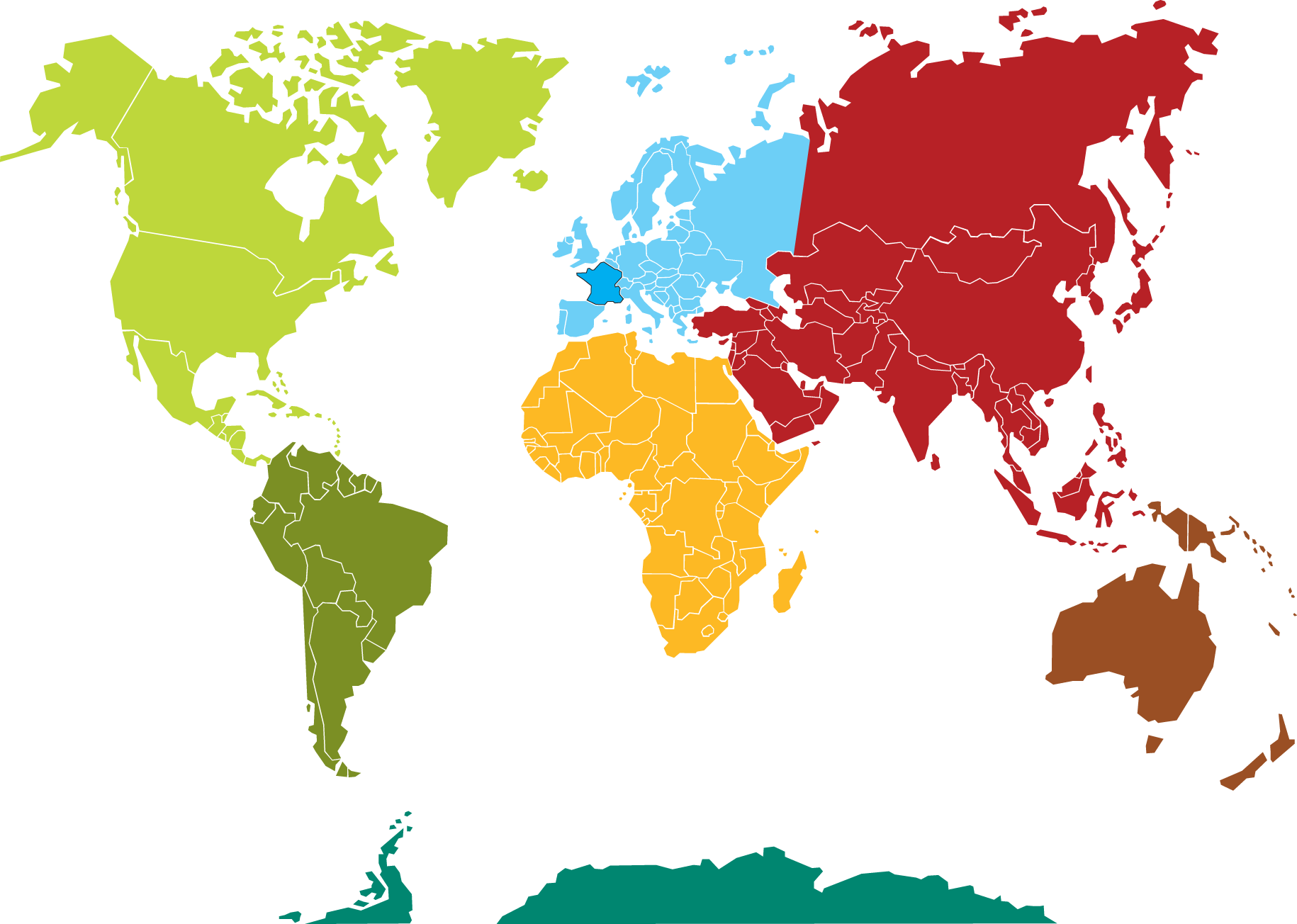 Prénom :
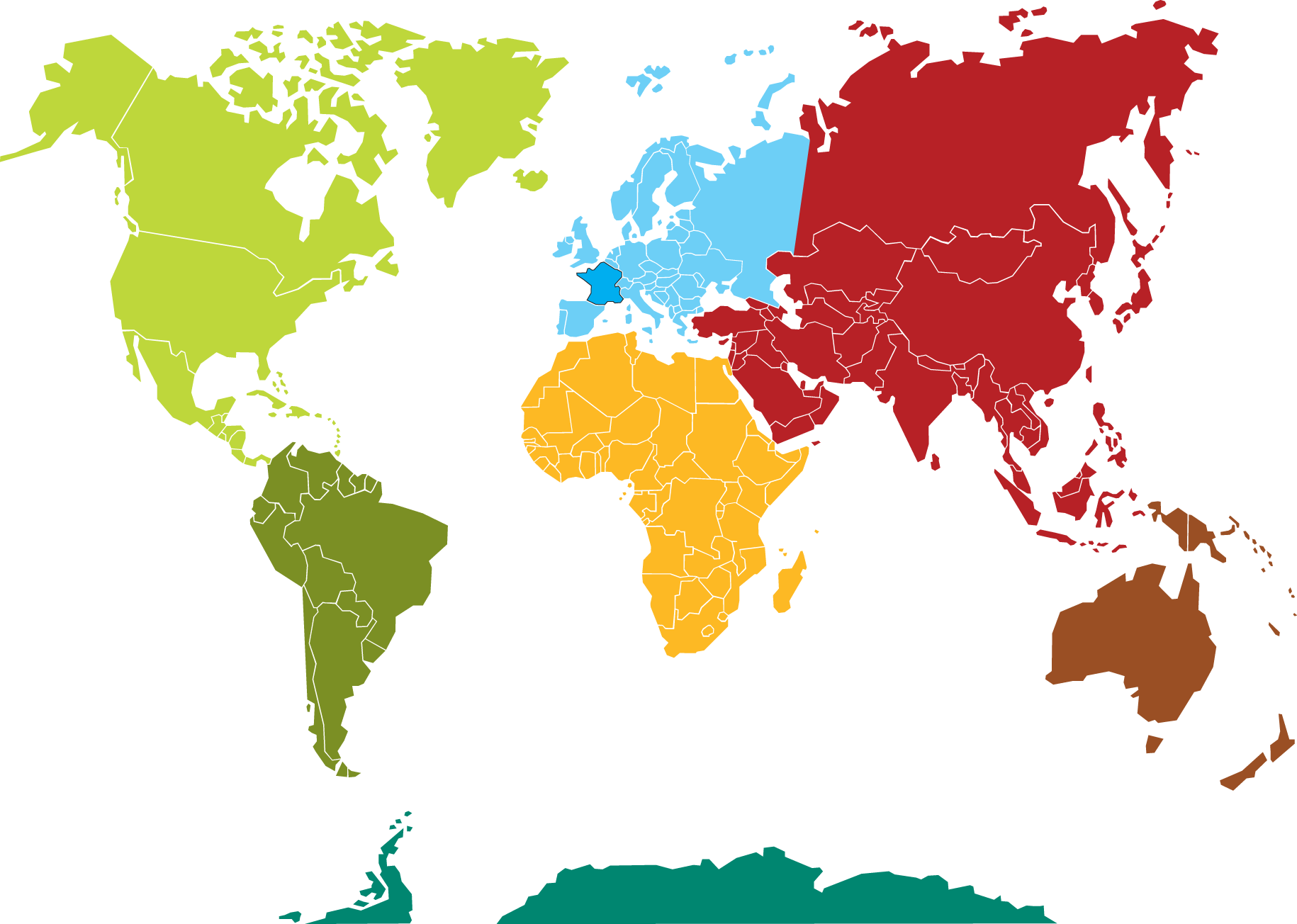 Les pays d’Amérique
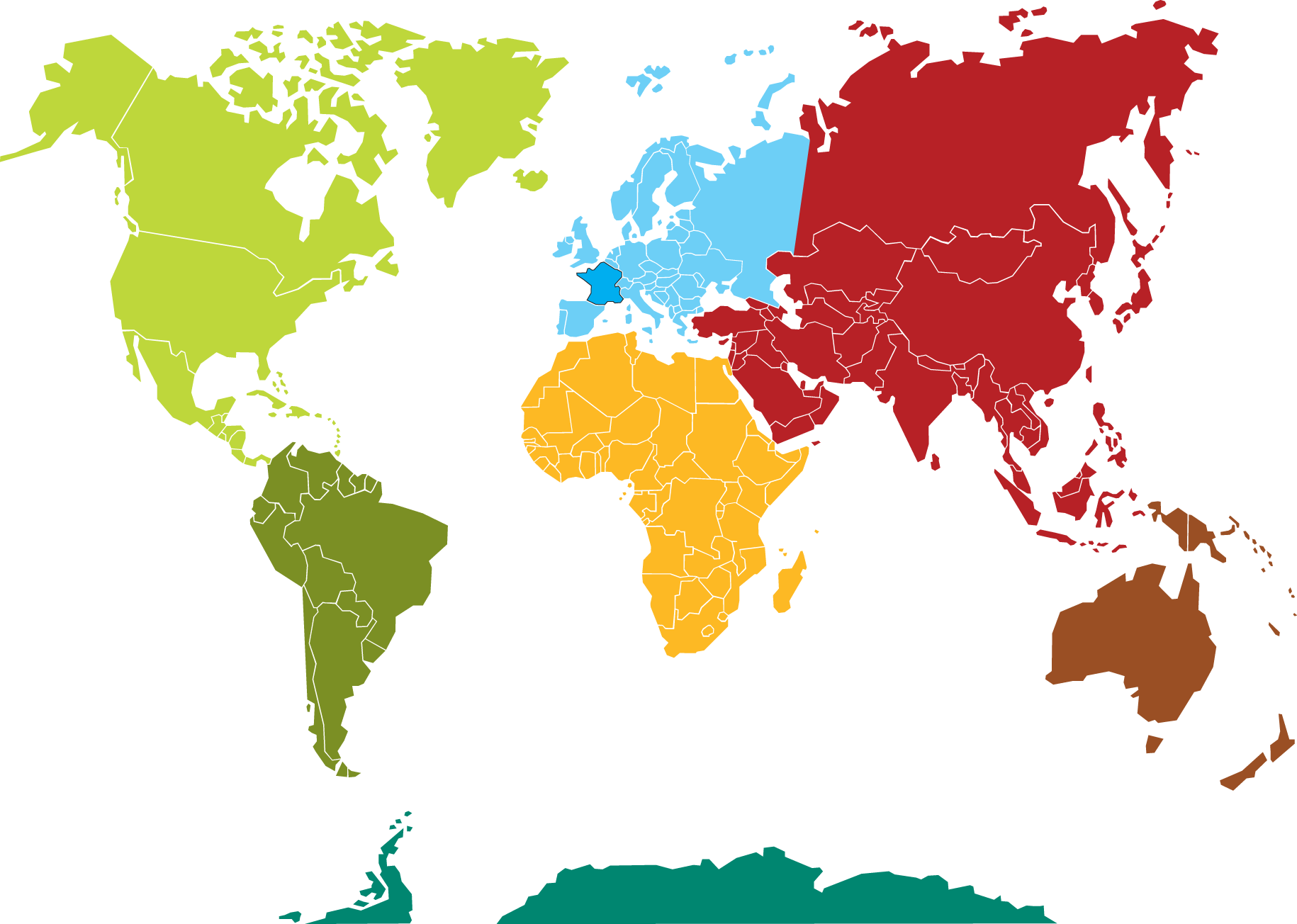 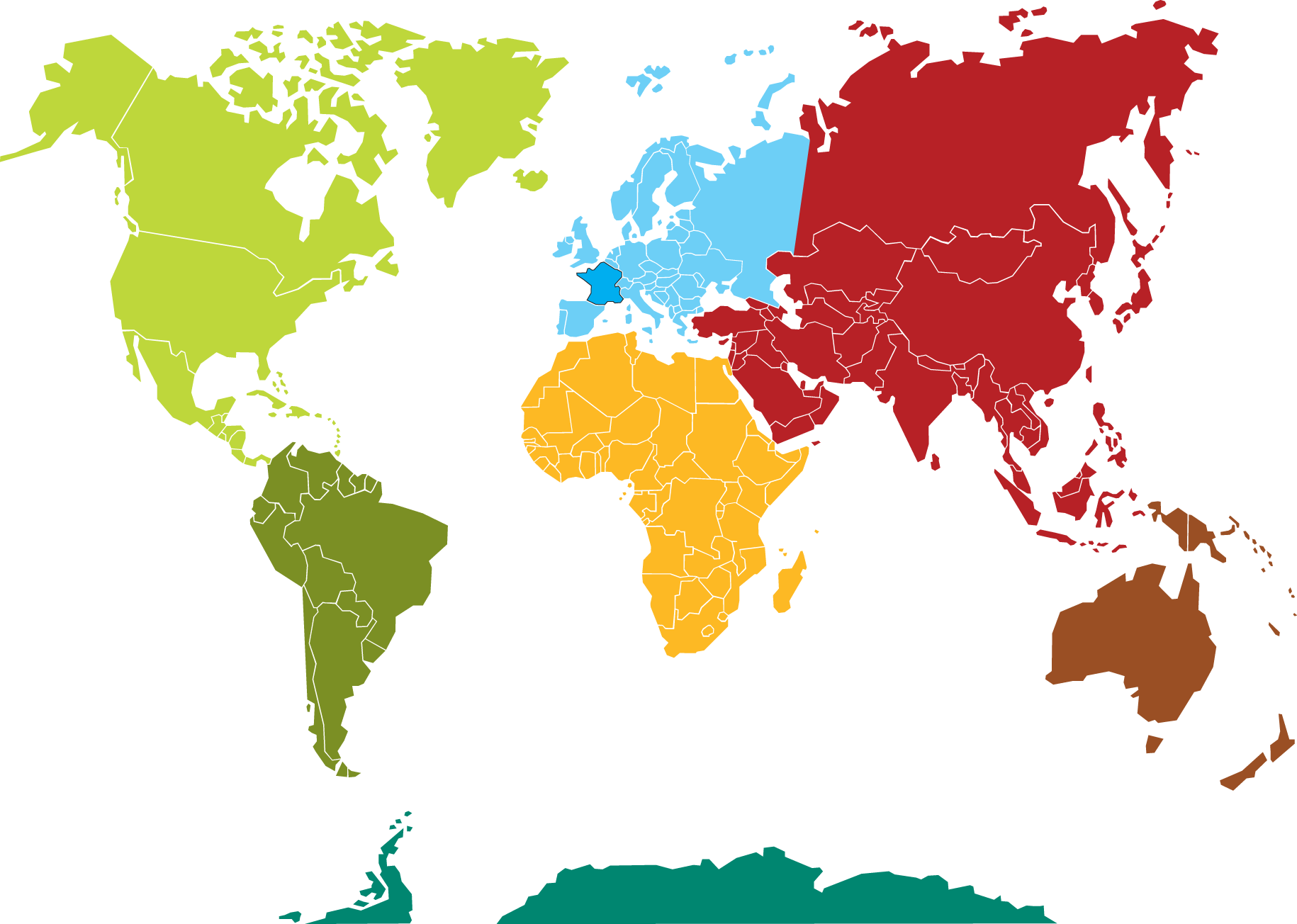 Canada
Etats-Unis
Mexique
Brésil
Pérou
Argentine
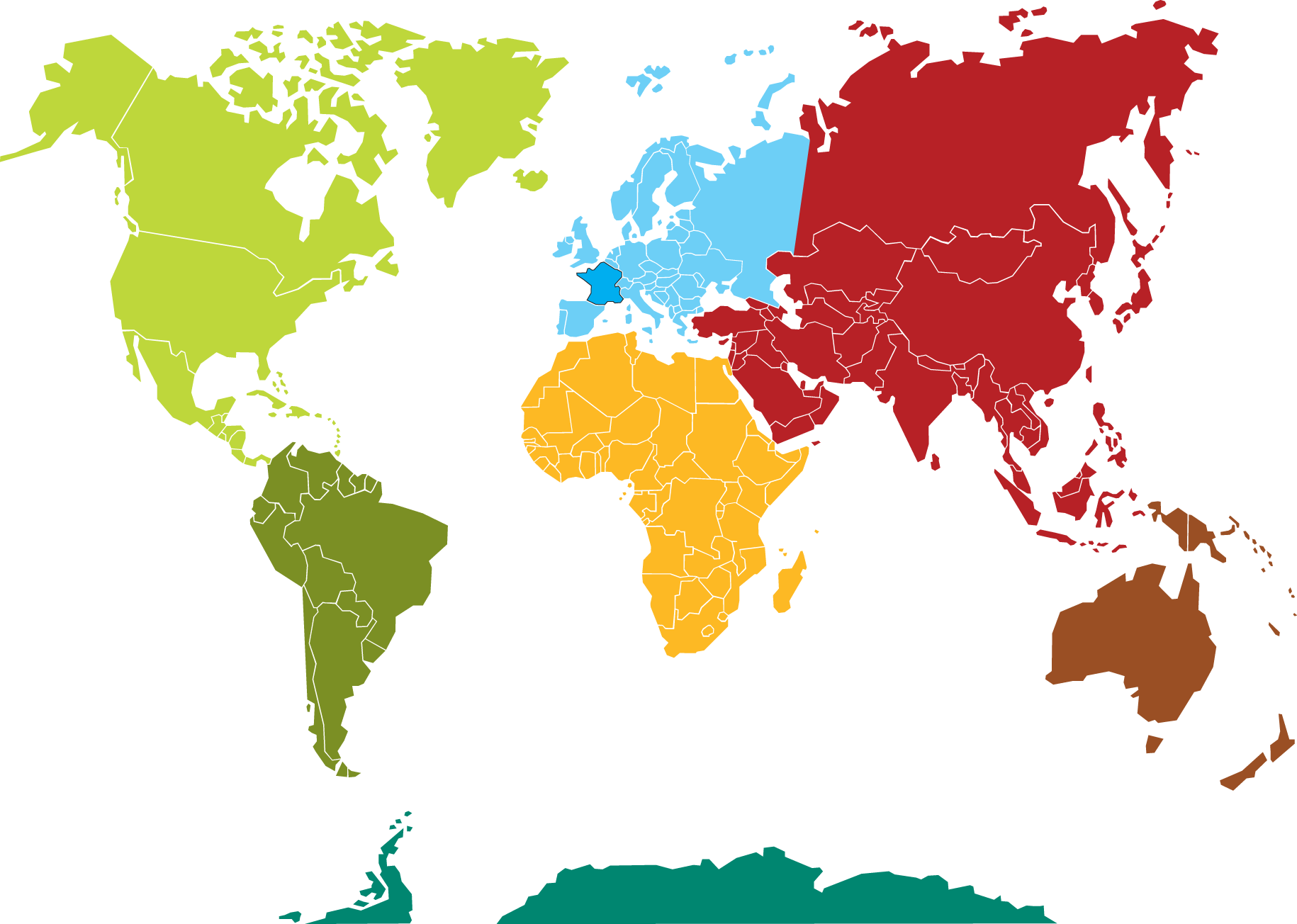 Prénom :